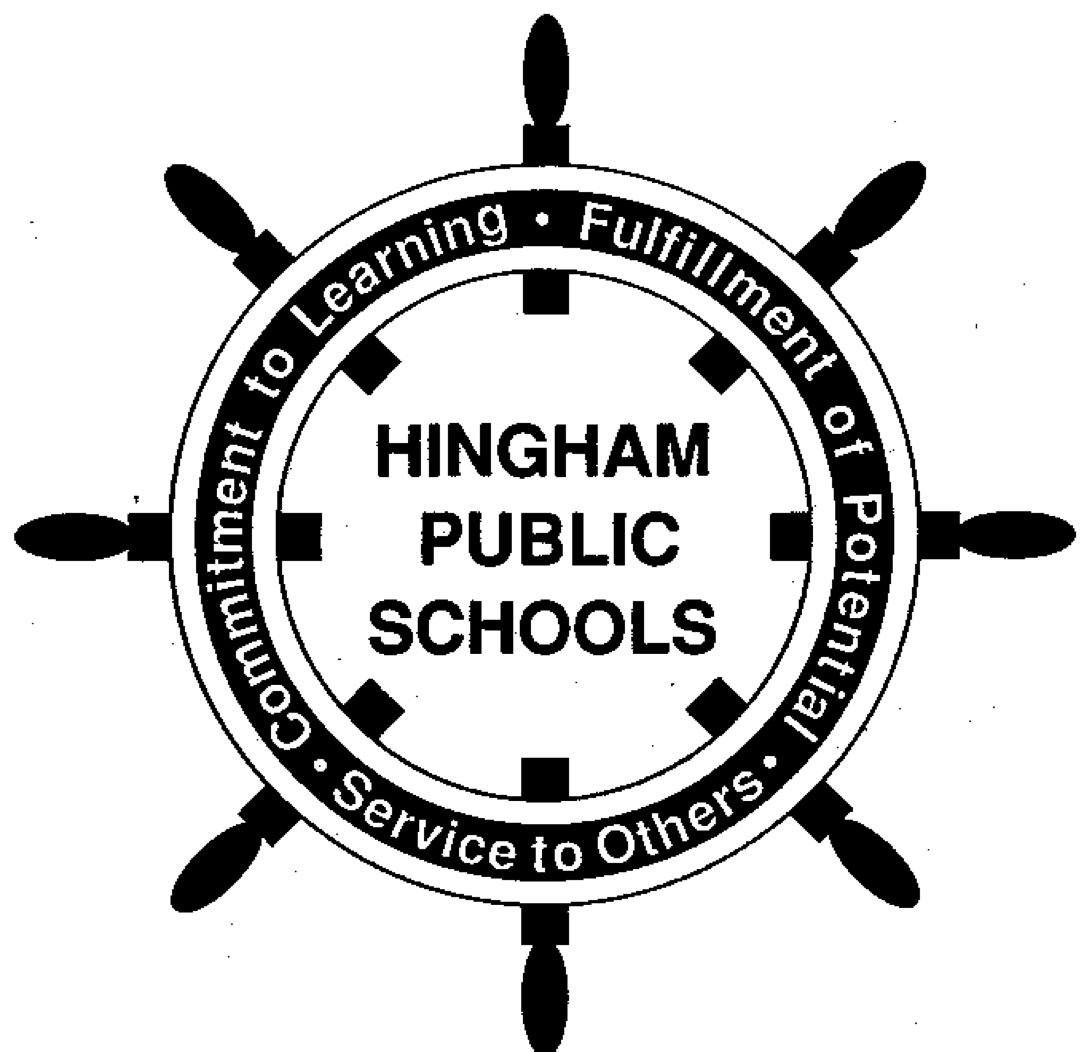 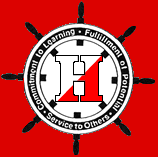 HINGHAM PUBLIC SCHOOLS
March 30, 2015
Revised Operating and Capital Budget Proposals for the School Committee’s 
Review, Consideration,
 and Possible  Adoption
Hingham Public SchoolsFY 2016 Budget
FY 2016 ADMINISTRATION - PROPOSED BUDGET 
 “AT A GLANCE”
Combined Budgets $45,858,702	
( + 5.44%  from FY ’15)

Regular Education	    $34,993,615 	     
					( +4.83% from FY ‘15)

 Special Education	    $10,793,904		
					( +7.78% from FY ‘15)

 Vocational Education	   $71,182	
					( - 25.03 % from FY ’15)
March 2, 2015
Revision
(-$713,981 from initial request)
ADMIN. –PROPOSED 
ACTION
Closing the Gap
School Committee Vote
$45,858,702	
(+5.44% from FY’ 15)


BOS and AdCom Votes
				         $45,413,720
(+4.42% from FY’ 15)


Gap (as of 3/30/15)
 $444,982
Most Recent Proposed Reductions
(see next slide)			                 						    $294,487

Proposed New Bottom Line
				              $45,564,215
 (+4.77% from FY ’15)

Total adjustments with this change 
$1,008,468

Remaining Gap
$150,495
Categories of Proposed Reductions to FY ‘16  Operating Budget Bottom Line
Remaining Options for Meeting $150,495 “Gap” Target
Savings from remaining unknowns 					        TBD
fuel assumptions adjustment savings
additional personnel changes 
status of Governor’s recommended “flat tuition” increase for special education tuitions																				
Use of portion of 2015 CB allocation 				        TBD
 														
Elimination of (or reduction in) 2.65 FTE HS “new teacher” request												$146,523
Full-Day K for ALL Proposed Budget
Notes: 
Assumes 300 students, 15 sections for 2015-2016
Excludes equipment, materials, furnishings, etc., offset by $86,779K state grant
Proposed cost for 14 sections is ± $80K less
± $71K possible savings for midday transportation
± $67K loss of “typical student” tuition to revolving account
FY ‘16 School Capital Request
Total requested by School Department
													  $1,297,715*

Total recommended by COC to BOS and AdCom
														$988,480*
									
*Includes $170K for depot parking lot reconstruction
Administrative Proposal for School Committee Consideration:

Review the status of the gap at the next SC meeting and hear any changes in the school department’s recommendations.

Come to SC consensus on the budget the SC wishes to move forward with going into the Town Meeting.

Take action(s) to meet that budget goal.